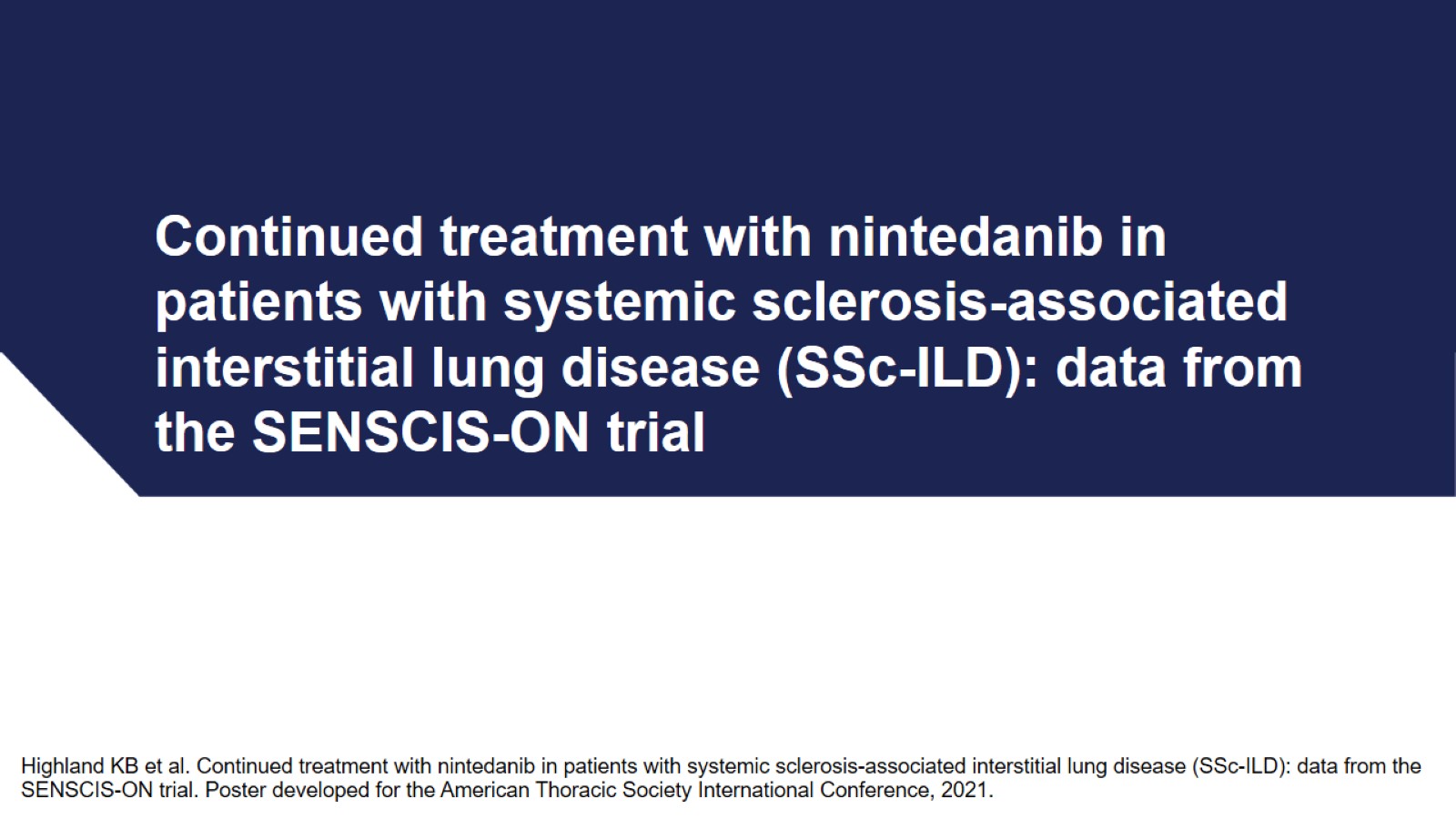 Continued treatment with nintedanib in patients with systemic sclerosis-associated interstitial lung disease (SSc-ILD): data from the SENSCIS-ON trial
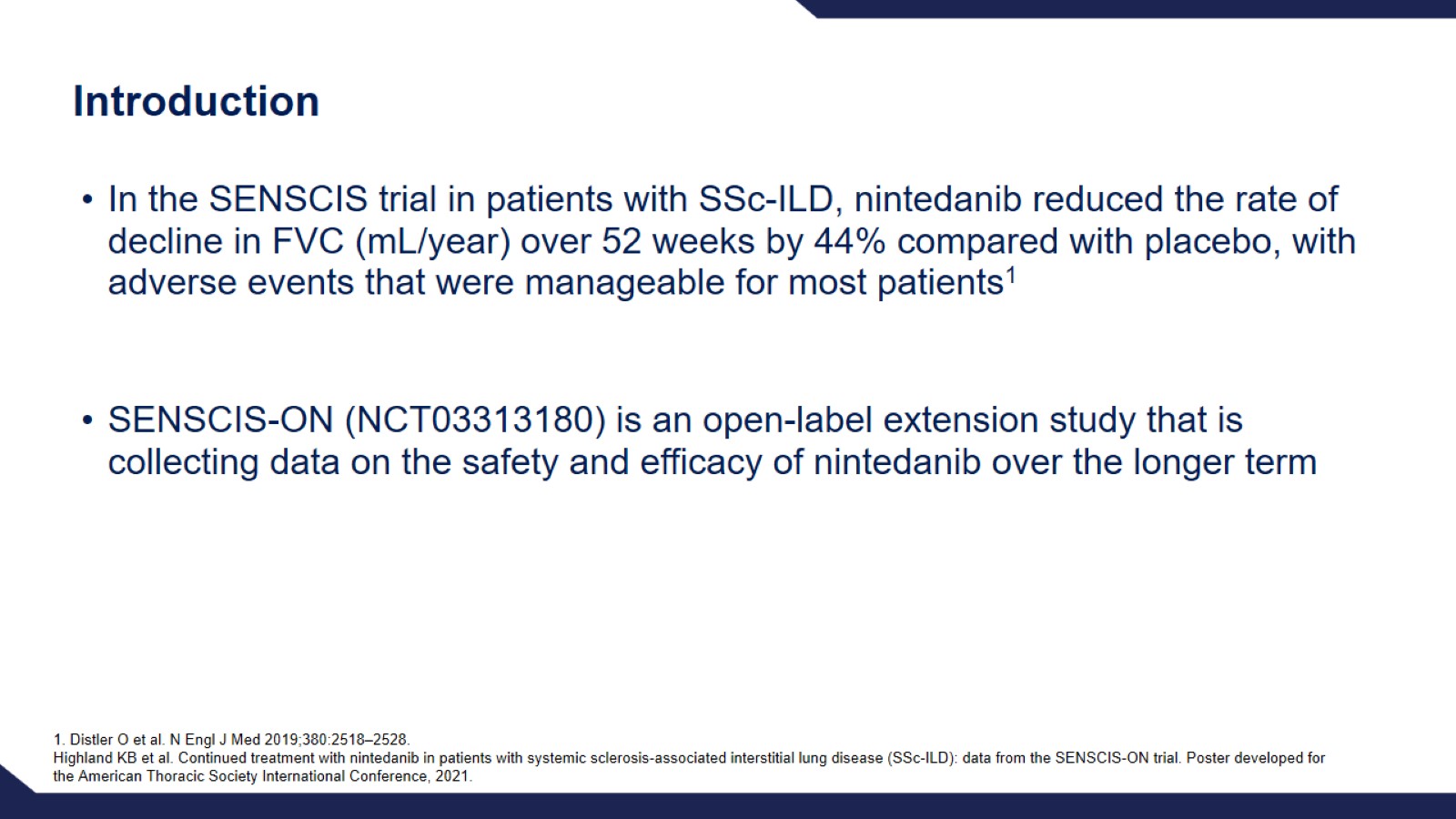 Introduction
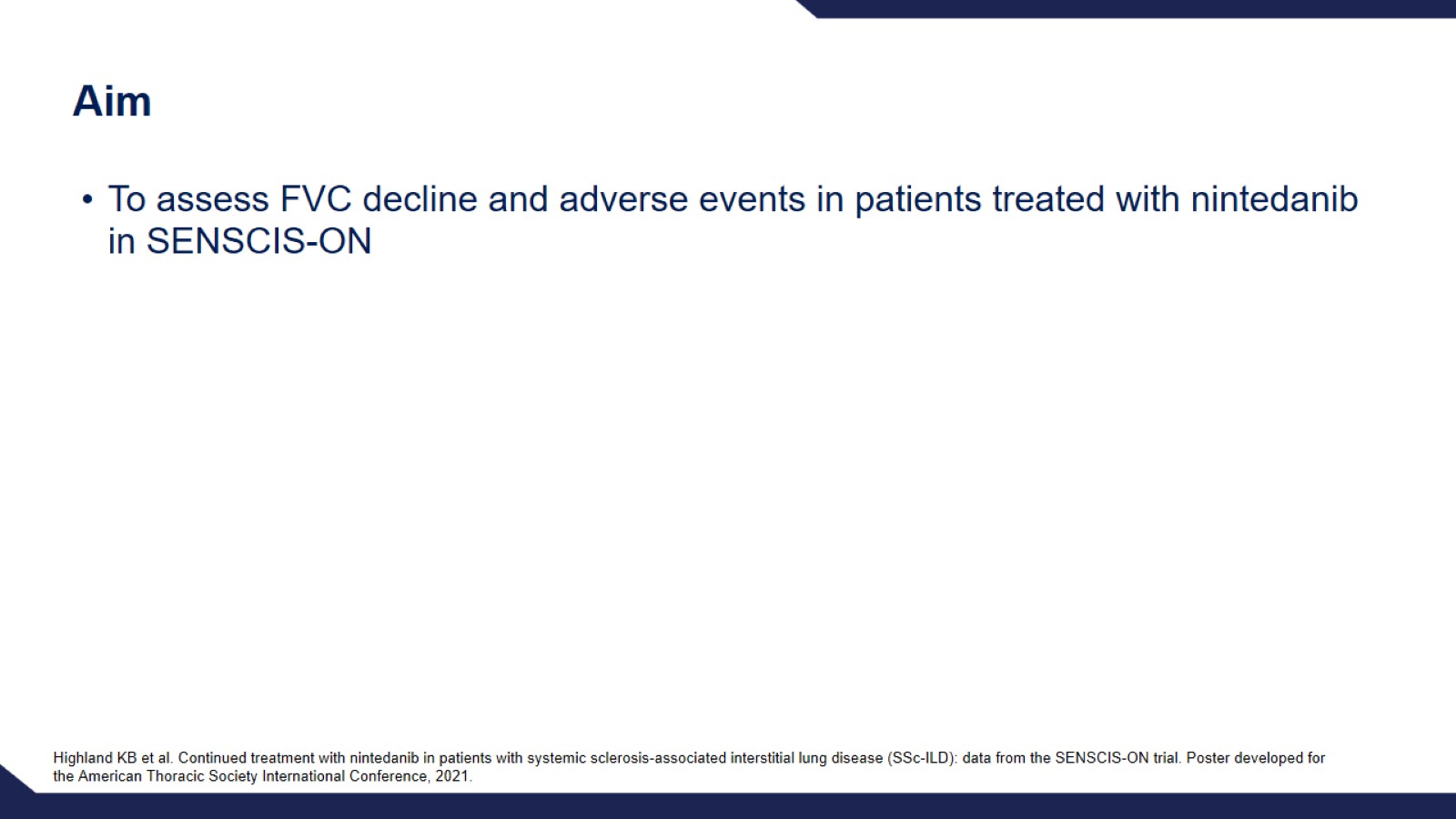 Aim
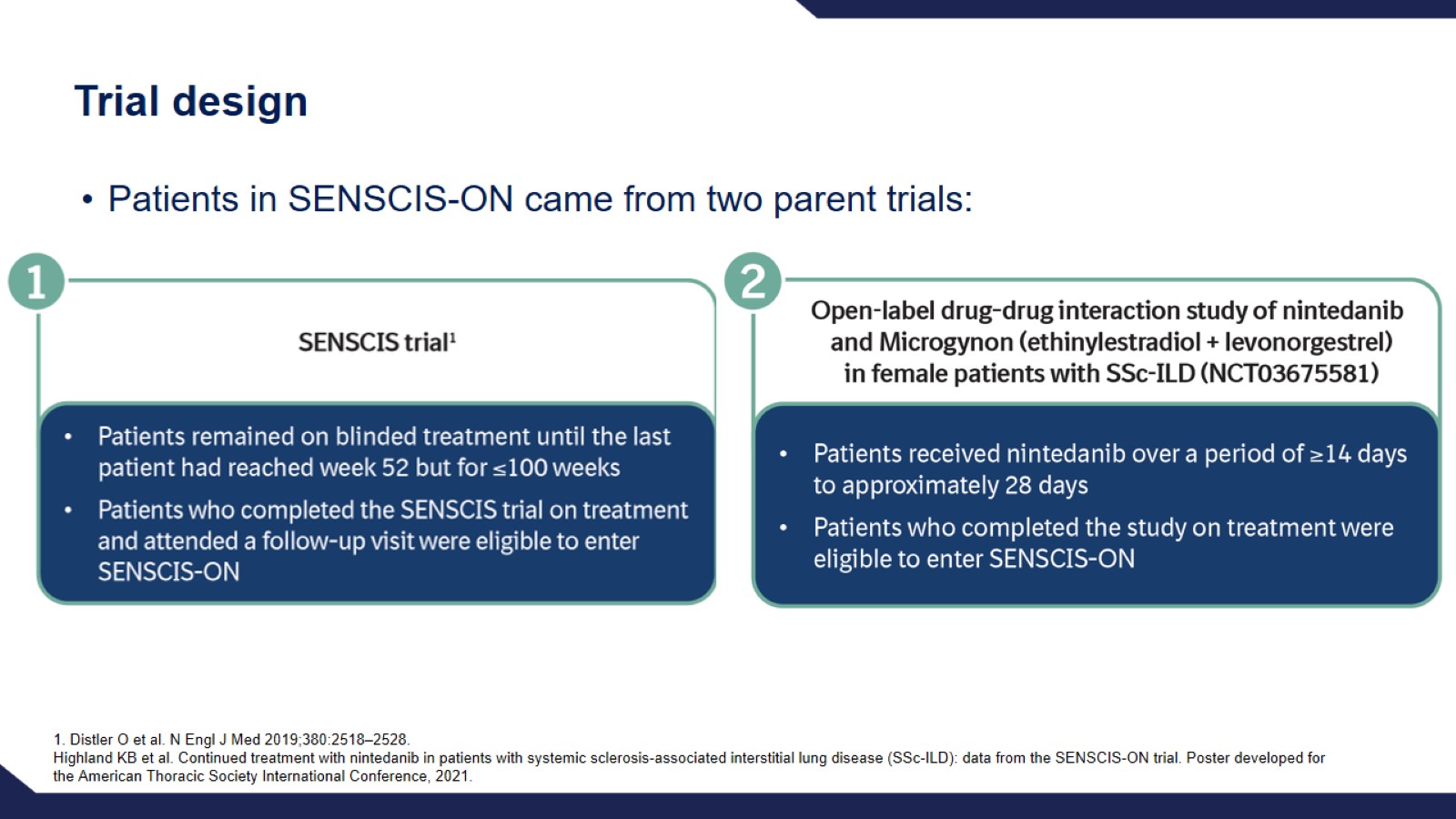 Trial design
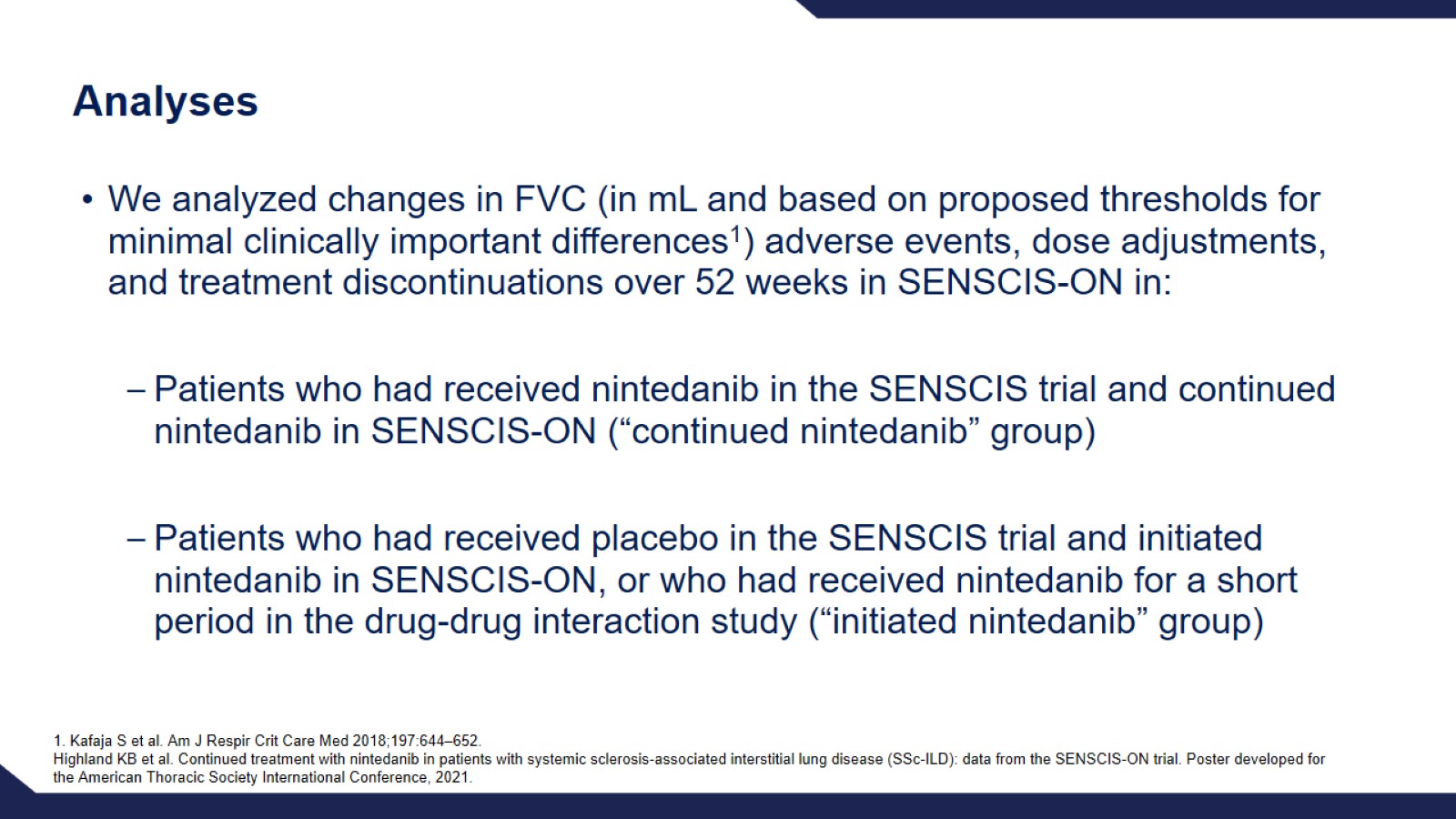 Analyses
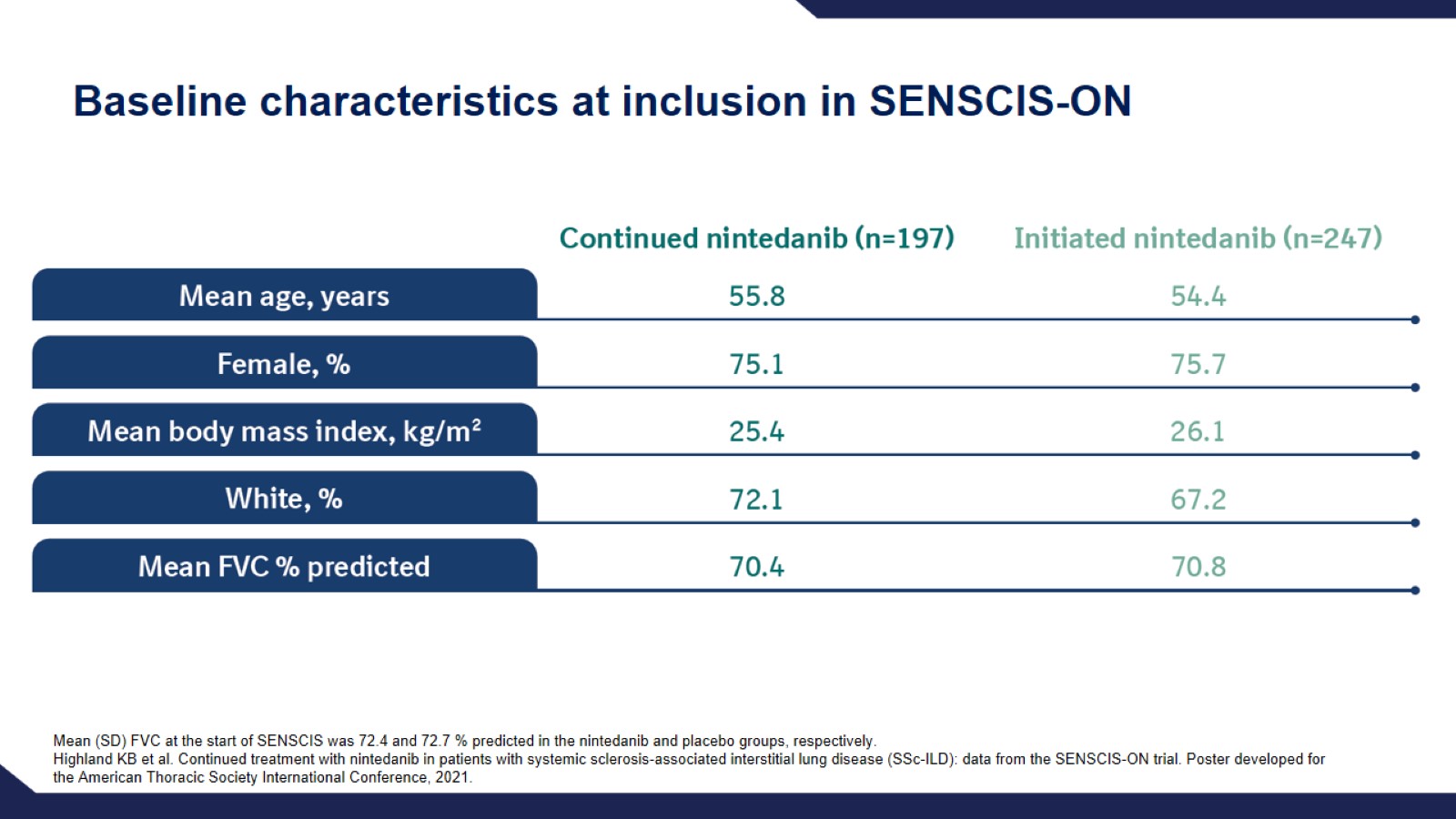 Baseline characteristics at inclusion in SENSCIS-ON
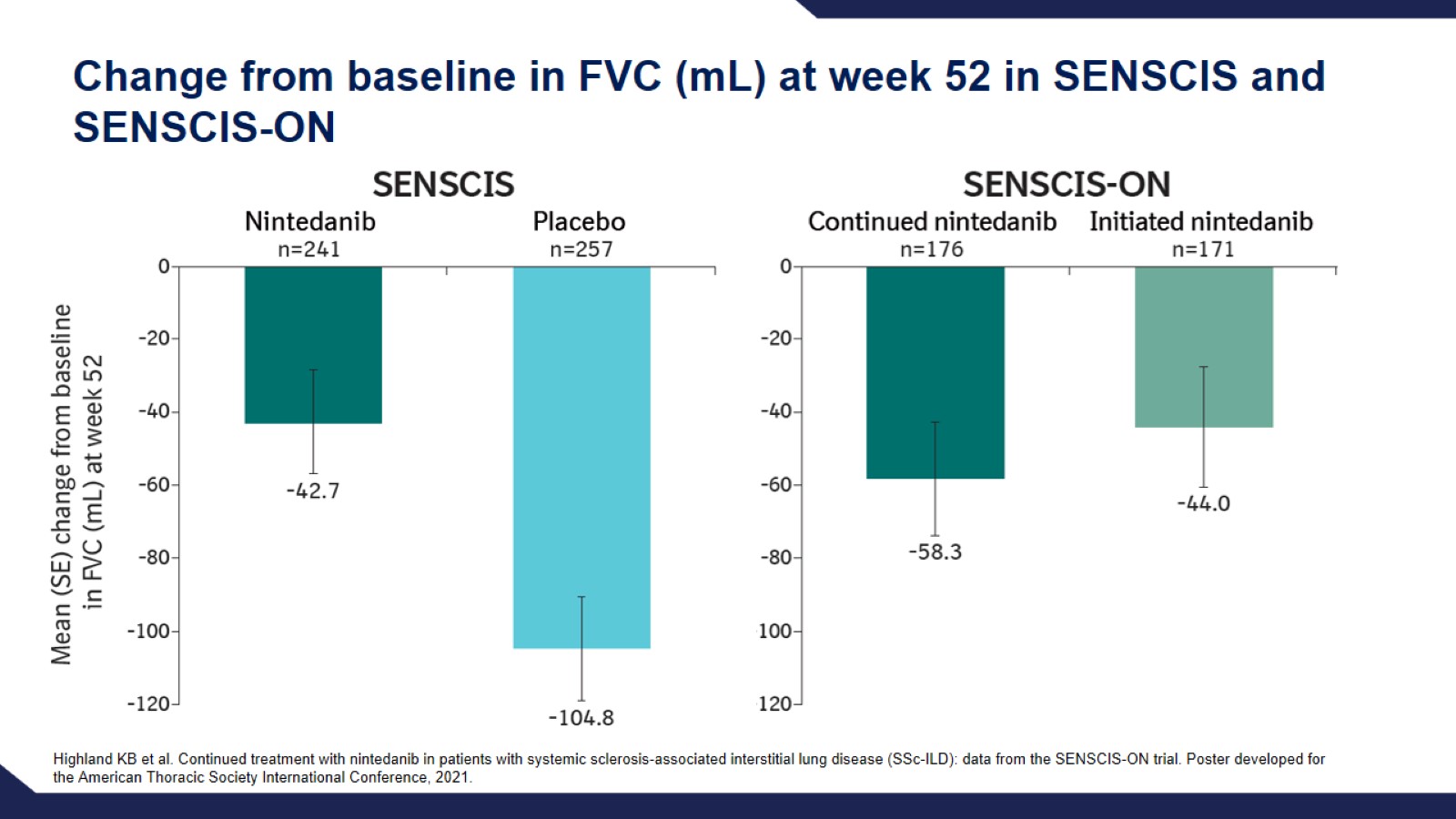 Change from baseline in FVC (mL) at week 52 in SENSCIS and SENSCIS-ON
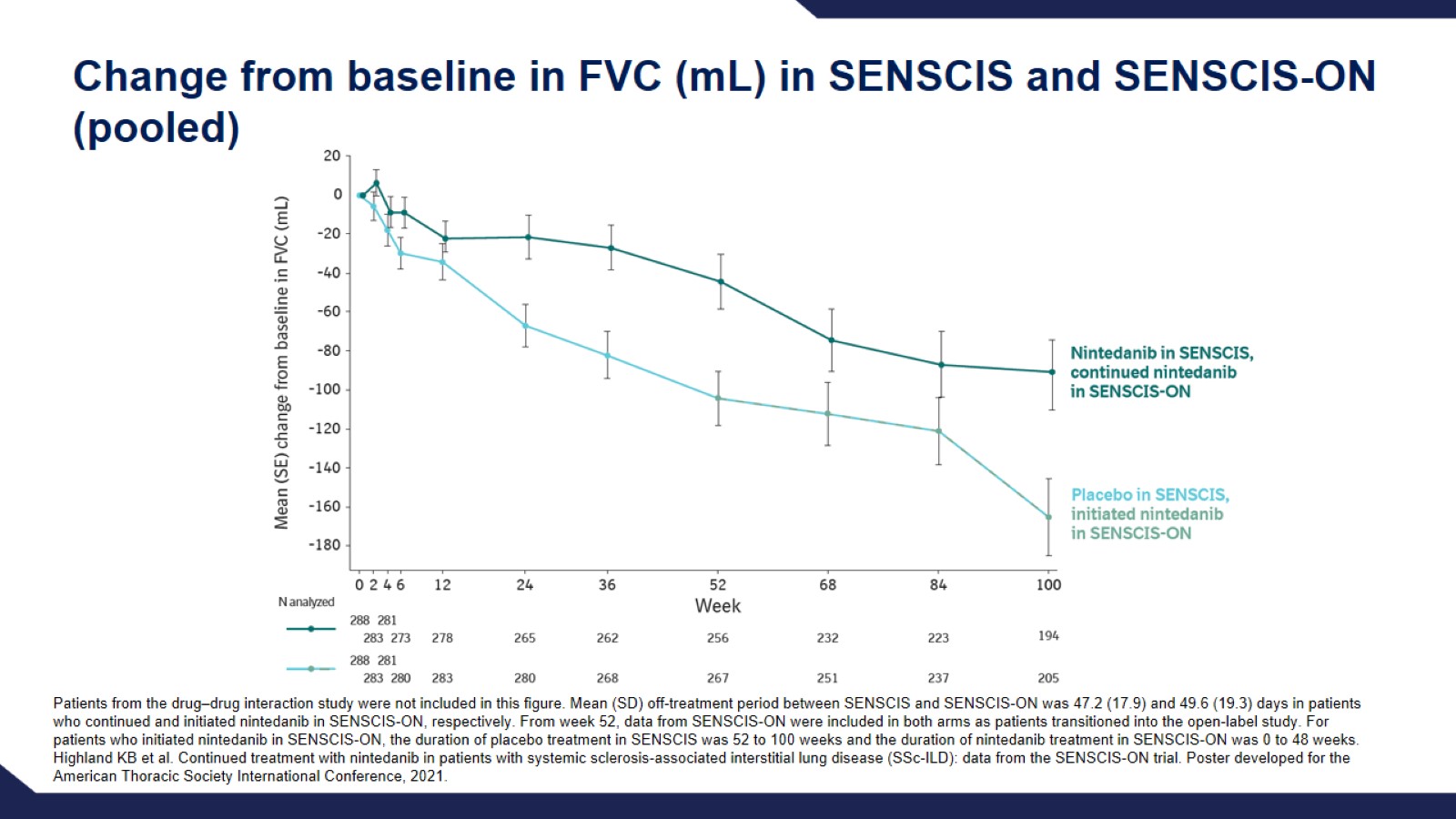 Change from baseline in FVC (mL) in SENSCIS and SENSCIS-ON (pooled)
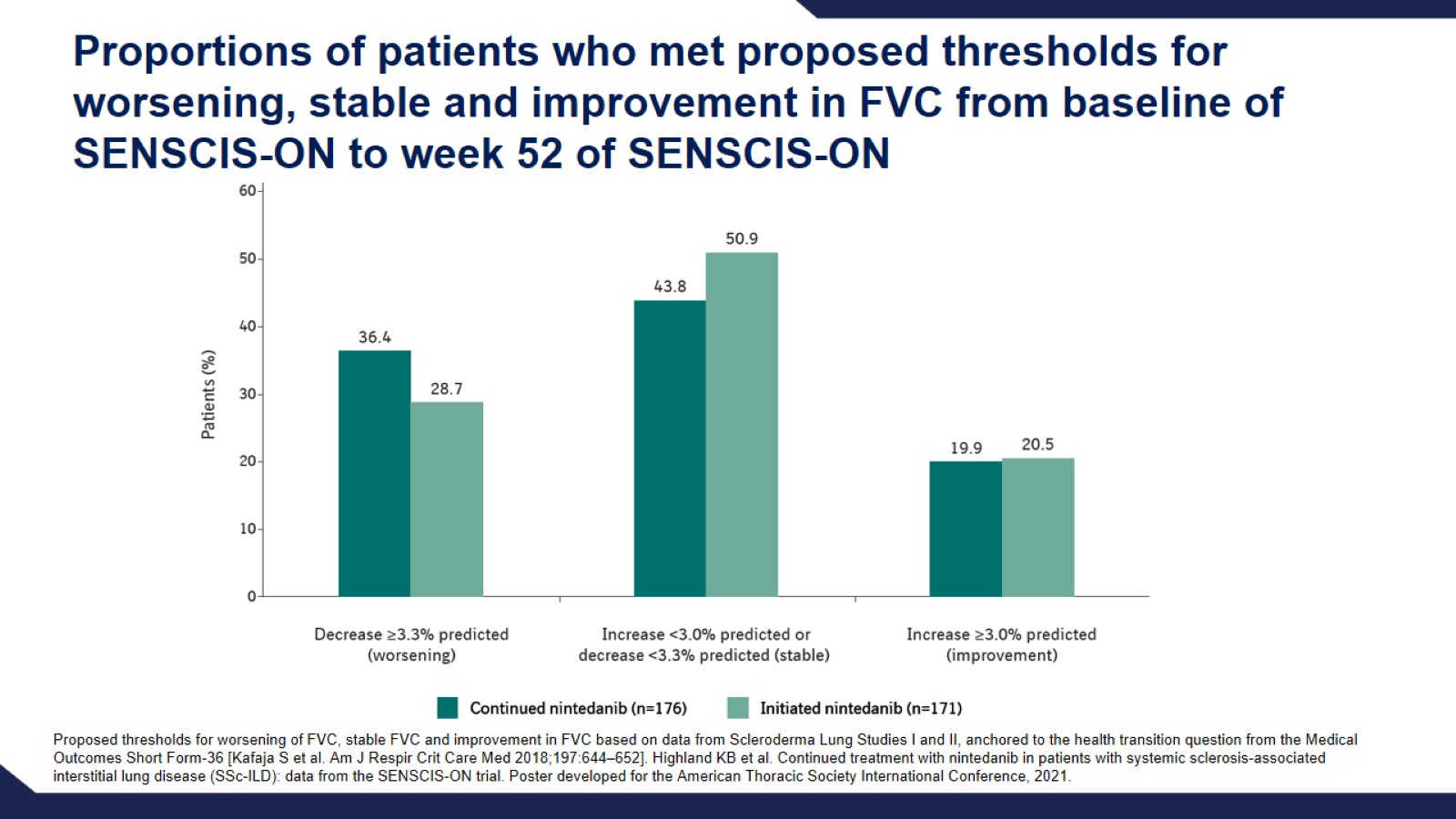 Proportions of patients who met proposed thresholds for worsening, stable and improvement in FVC from baseline of SENSCIS-ON to week 52 of SENSCIS-ON
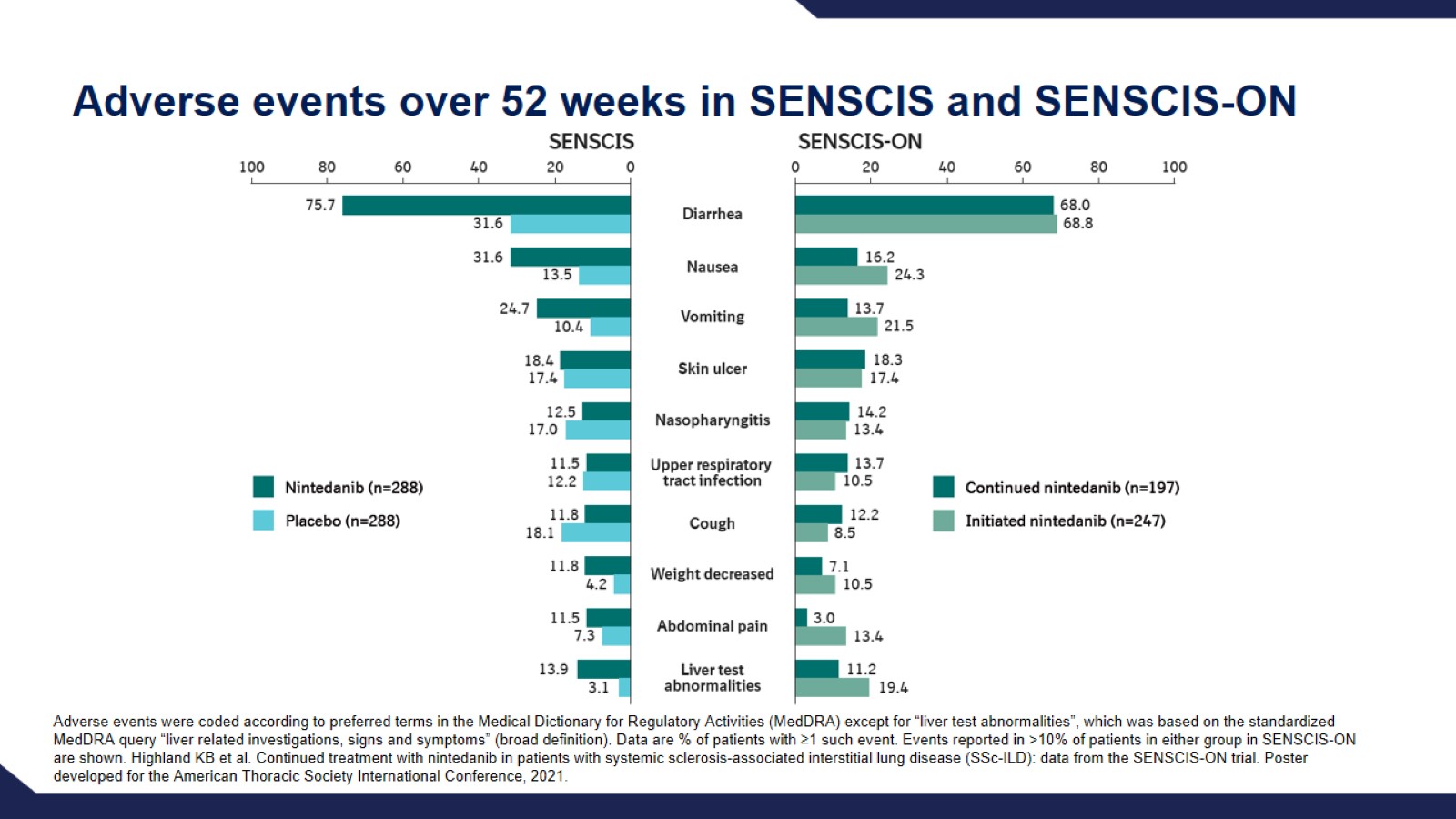 Adverse events over 52 weeks in SENSCIS and SENSCIS-ON
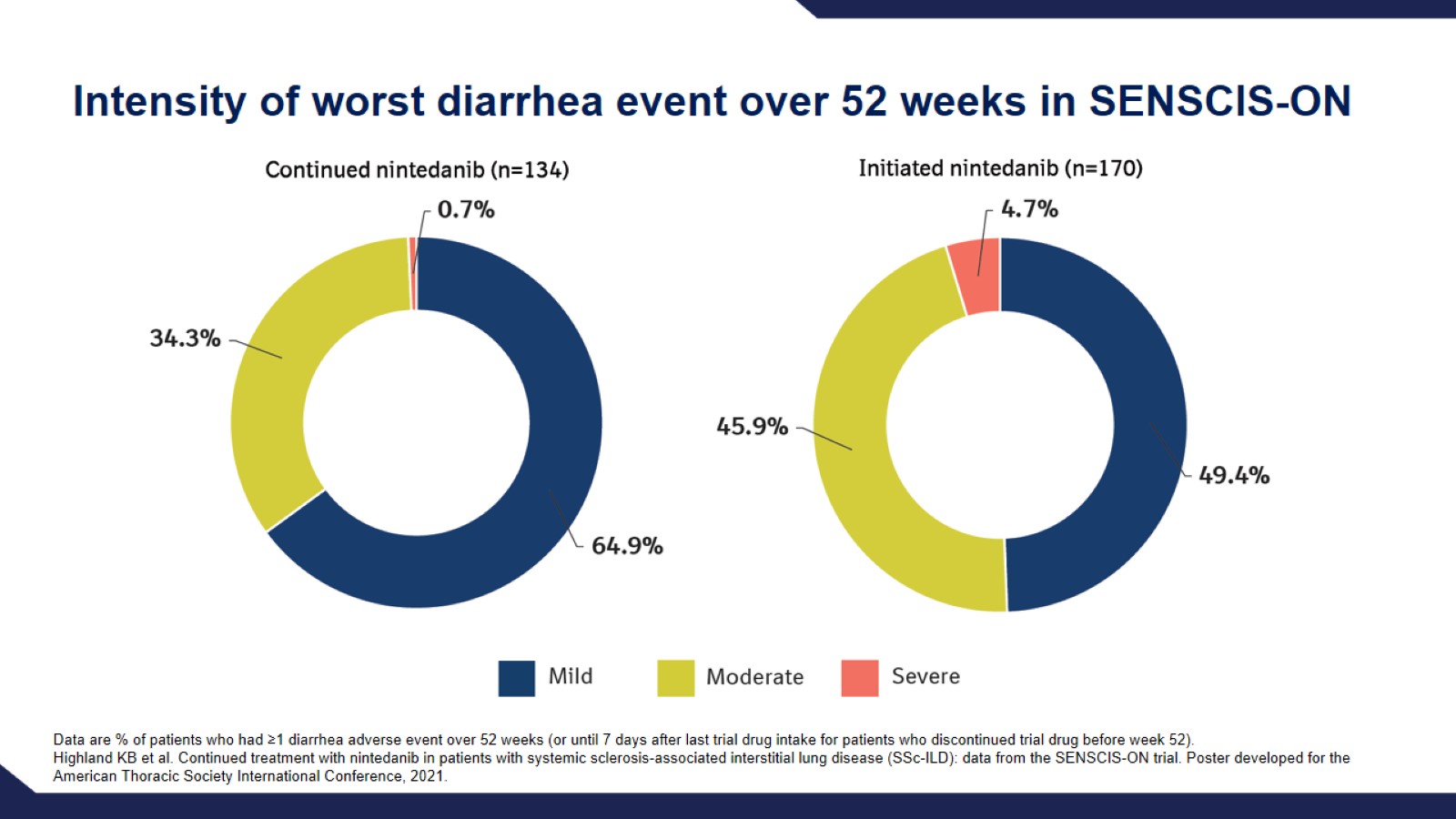 Intensity of worst diarrhea event over 52 weeks in SENSCIS-ON
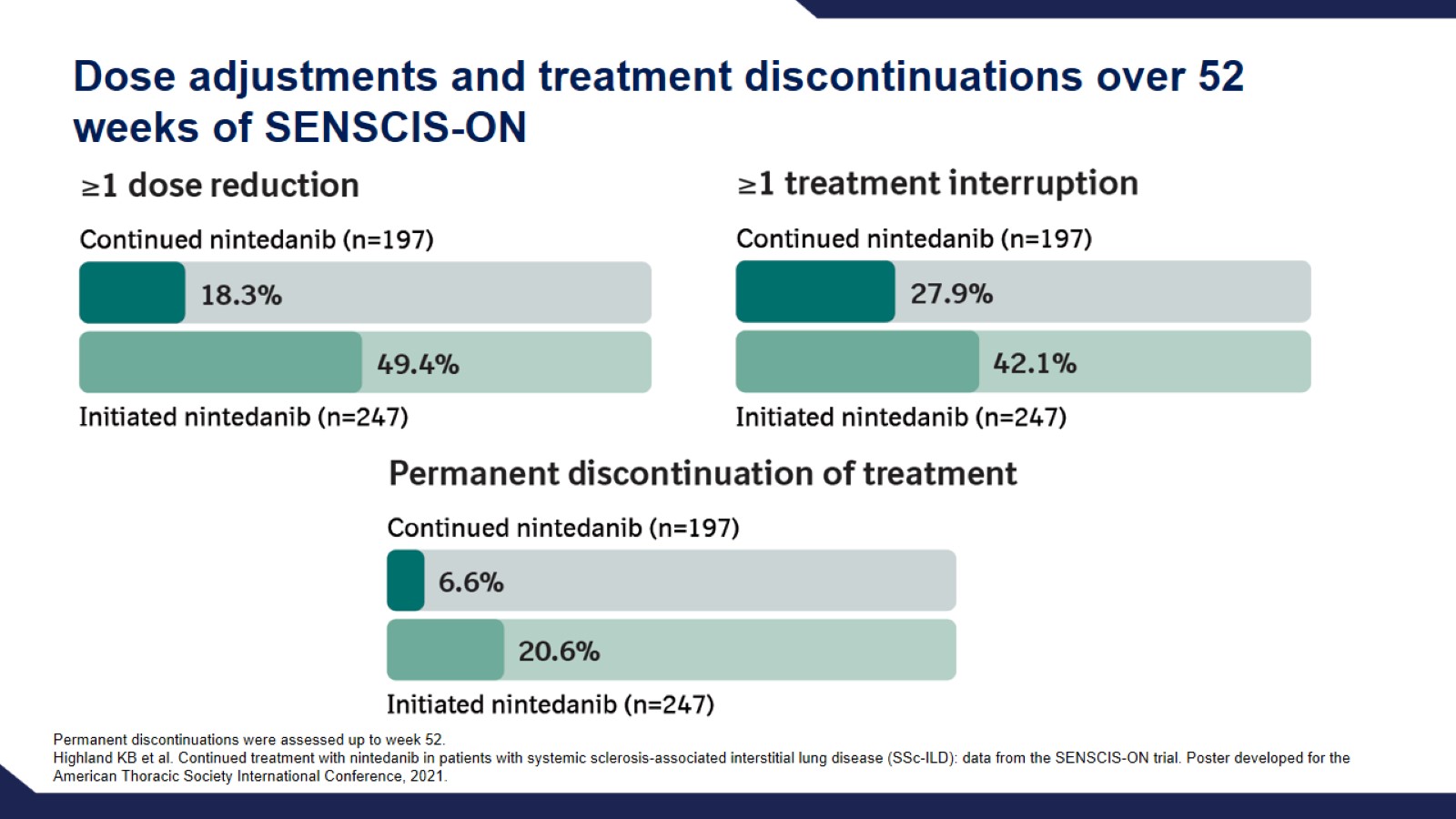 Dose adjustments and treatment discontinuations over 52 weeks of SENSCIS-ON
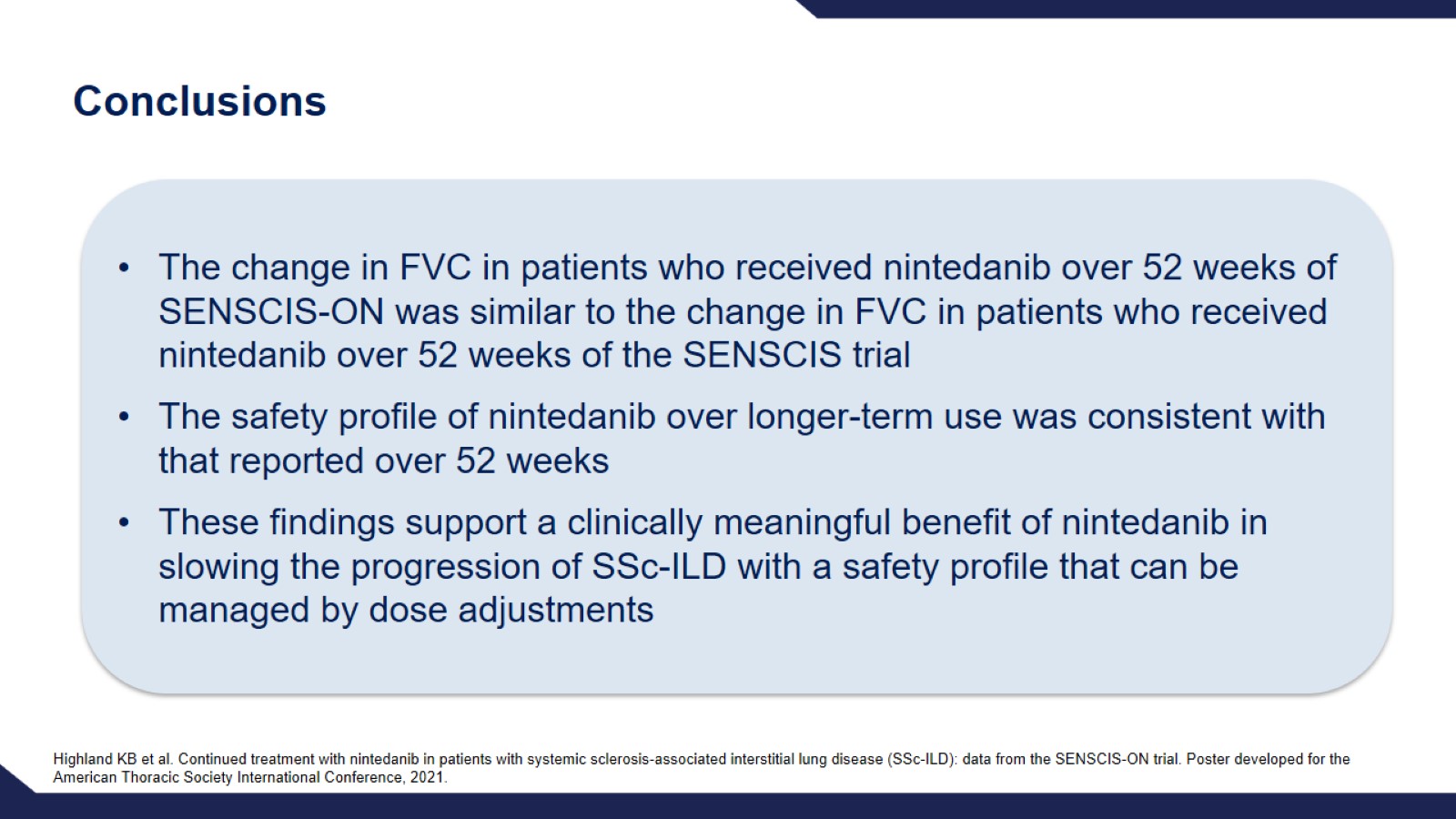 Conclusions
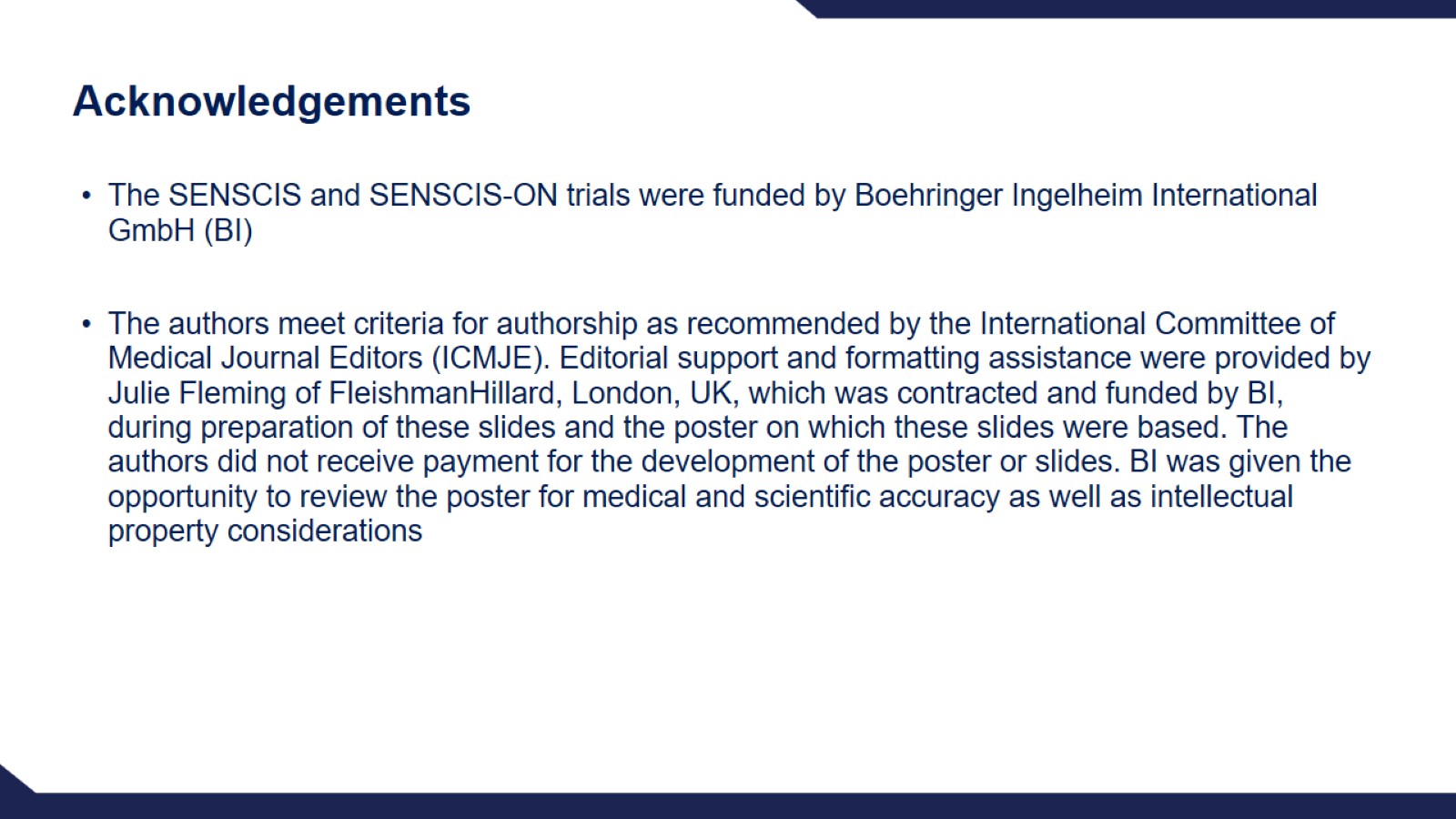 Acknowledgements